PL 2486/2022 e a arbitragem em matéria tributária e aduaneira
JOSÉ EDUARDO TELLINI TOLEDO
professor e coordenador do curso de arbitragem – IBET
cofundador do IBATT
sócio do escritório MADRONA ADVOGADOS
CF - Menção para arbitragem em disputas internacionais
Lei 108/37 – juízo arbitral para controvérsias de contratos de locação de serviços.
Lei 1.608 – CPC – arts. 1031 a 1046 – do juízo arbitral
CPC – também trata do juízo arbitral
Código Comercial + Regulamento 737 art. 411 – juízo arbitral ou é voluntário ou é necessário (disputa entre sócios).
Constitucionalidade
Cls. Compromissória
STF
Art. 160 – CF - ... Poderão as partes nomear juízes árbitros. Suas sentenças serão executadas...
Código Civil – arts. 1037 a 1048 – arbitragem voluntária
Lei da Arbitragem
(Lei 9.307/96)
CPC – também trata do juízo arbitral
CF – art. 5º,
XIX, c
1824
1916
1988
2002
1939
1973
1837
1850
2001
1990
1891
1958
1996
1932
1934
Protocolo de Genebra,
ratificado por GV....
assuntos comerciais
Resp 616/RJ 
STJ
Brasil promulga a Convenção de NY (Decreto 4.311/02)
Convenção de NY
(10.6.1958)
* CF 1946 (art. 141, § 4º); 1967 (art. 150); 1969 (Art. 150, § 4º) e 1988 (art. 5º, XXV), garantiam expressamente a via judicial para solução de conflito ou ameaça de direito.
TRIBUTO  X  ARBITRAGEM
TRIBUTO É UM BEM PATRIMONIAL DISPONÍVEL?

INTERESSE PÚBLICO – SEMPRE INDISPONÍVEL

INTERESSE PÚBLICO PRIMÁRIO (coletividade - indisponível)

INTERESSE PÚBLICO SECUNDÁRIO
(patrimonial – disponível)
PROJETO DE LEI  4257/19
01
04
02
PROJETO DE LEI  4468/20
PLP 124/2022
03
PROJETO DE LEI  2486/22
PLP  124/22
01
03
02
EXTINÇÃO DO CRÉDITO TRIBUTÁRIO PELA SENTENÇA ARBITRAL
SUSPENSÃO DA EXIBIBILIDADE DO CRÉDITO TRIBUTÁRIO
INTERRUPÇÃO DA PRESCRIÇÃO
PL 2486/22
Art. 22, I, CF
Prevenção de litígio
Precedentes judiciais vinculantes
Não discussão de constituconalidade ou lei em tese
Honorários de sucumbência
Despesas pelo sujeito passivo
PONTOS DE ATENÇÃO
Fazenda Pública estabeler o rol de hipóteses de uso da arbitragem
Árbitros considerados como funcionários públicos para fins penais
Nulidade da sentença arbitral proferida fora do prazo
Ingresso em juízo para prolação de sentença arbitral complementar
Cessação da coisa julgada pela superveniência de precedente judicial
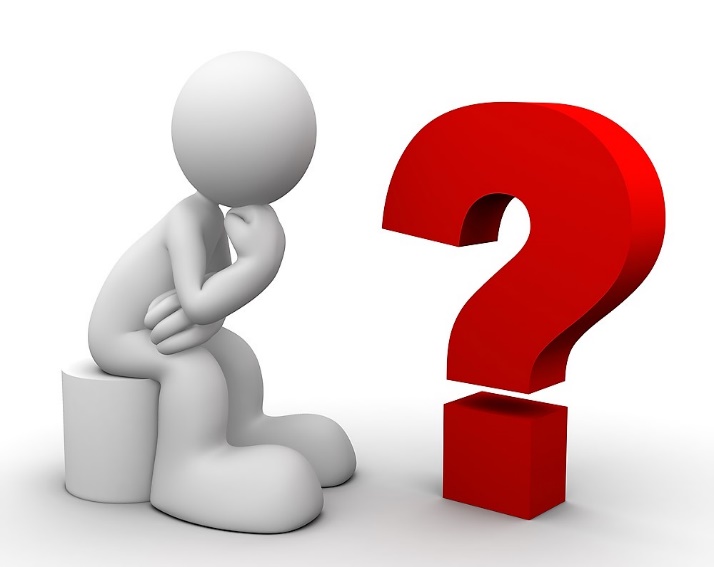 E OS PEQUENOS CONTRIBUINTES ?

Arbitragem expedita?
José Eduardo Tellini Toledo
eduardo.toledo@madronalaw.com.br
jettoledo
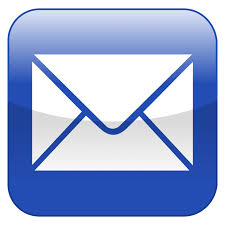 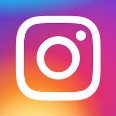 https://www.linkedin.com/in/jos%C3%A9-eduardo-tellini-toledo-55699919/
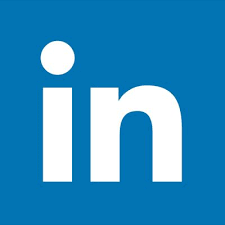 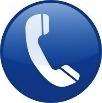 (11) 98703-3147